蓝金大气
公司宣传企业介绍
COMPANY PROPAGANDA ENTERPRISE IS INTRODUCED
XX集团XX公司
市场部  OfficePLUS
01
02
03
04
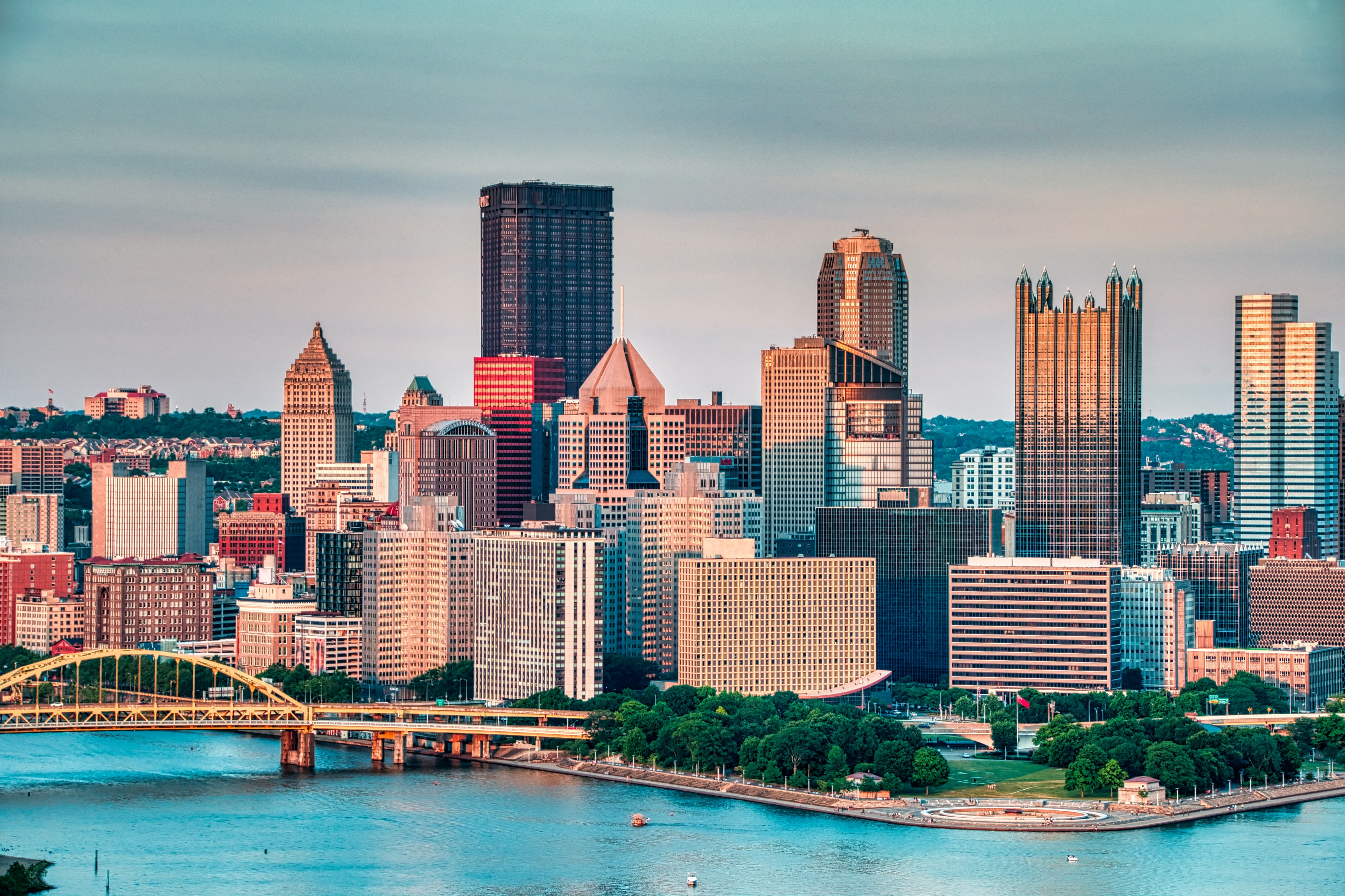 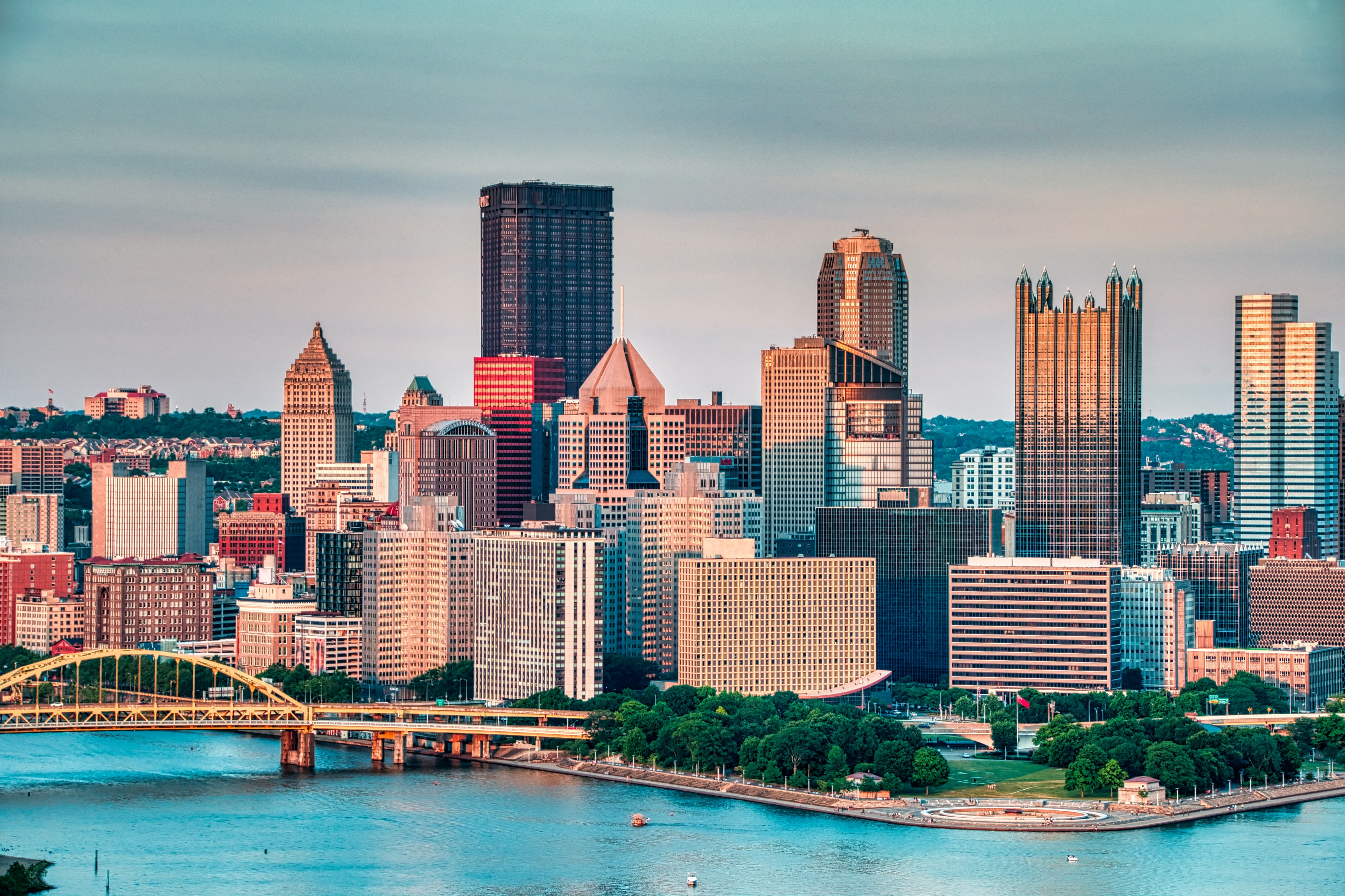 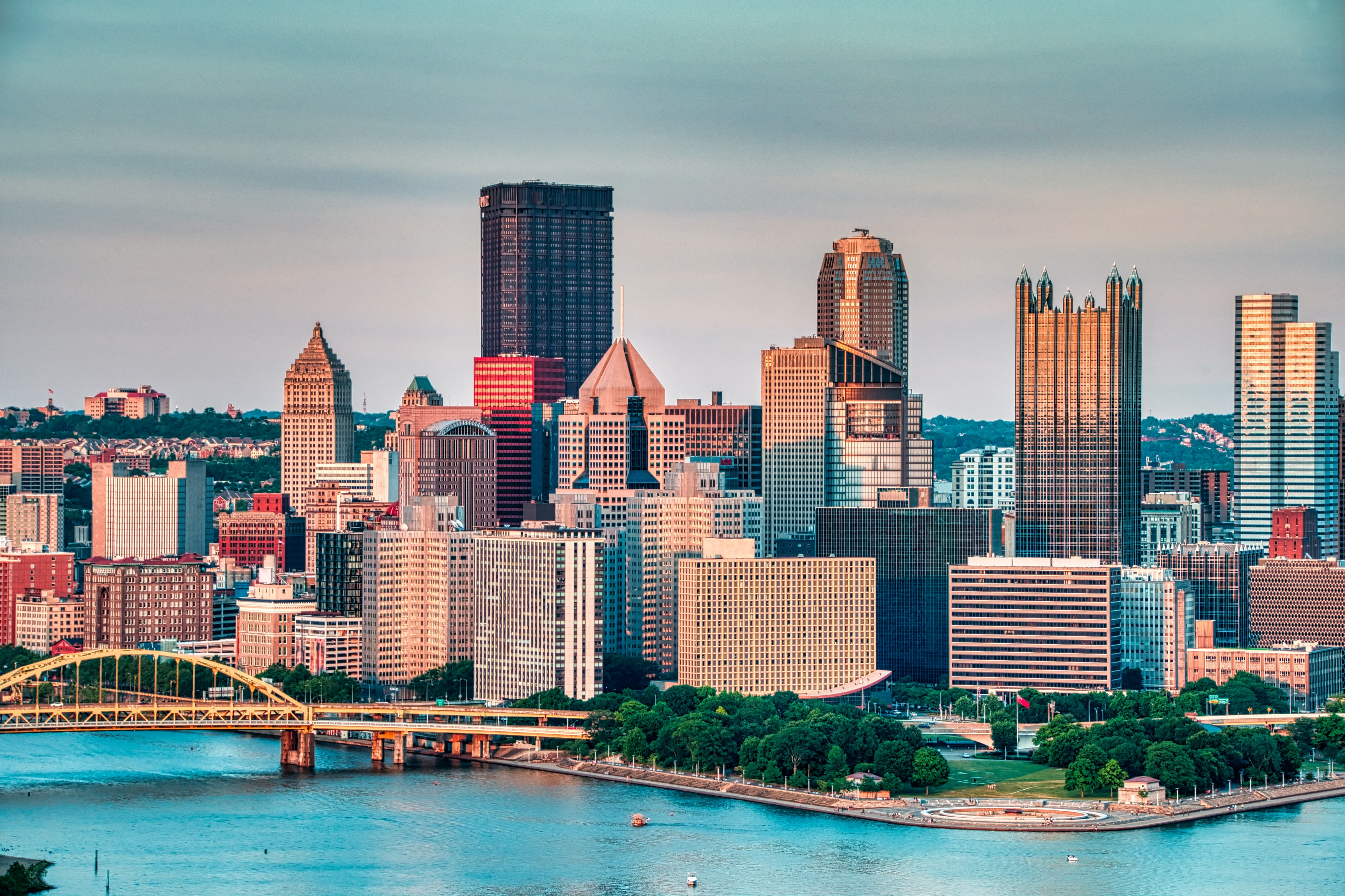 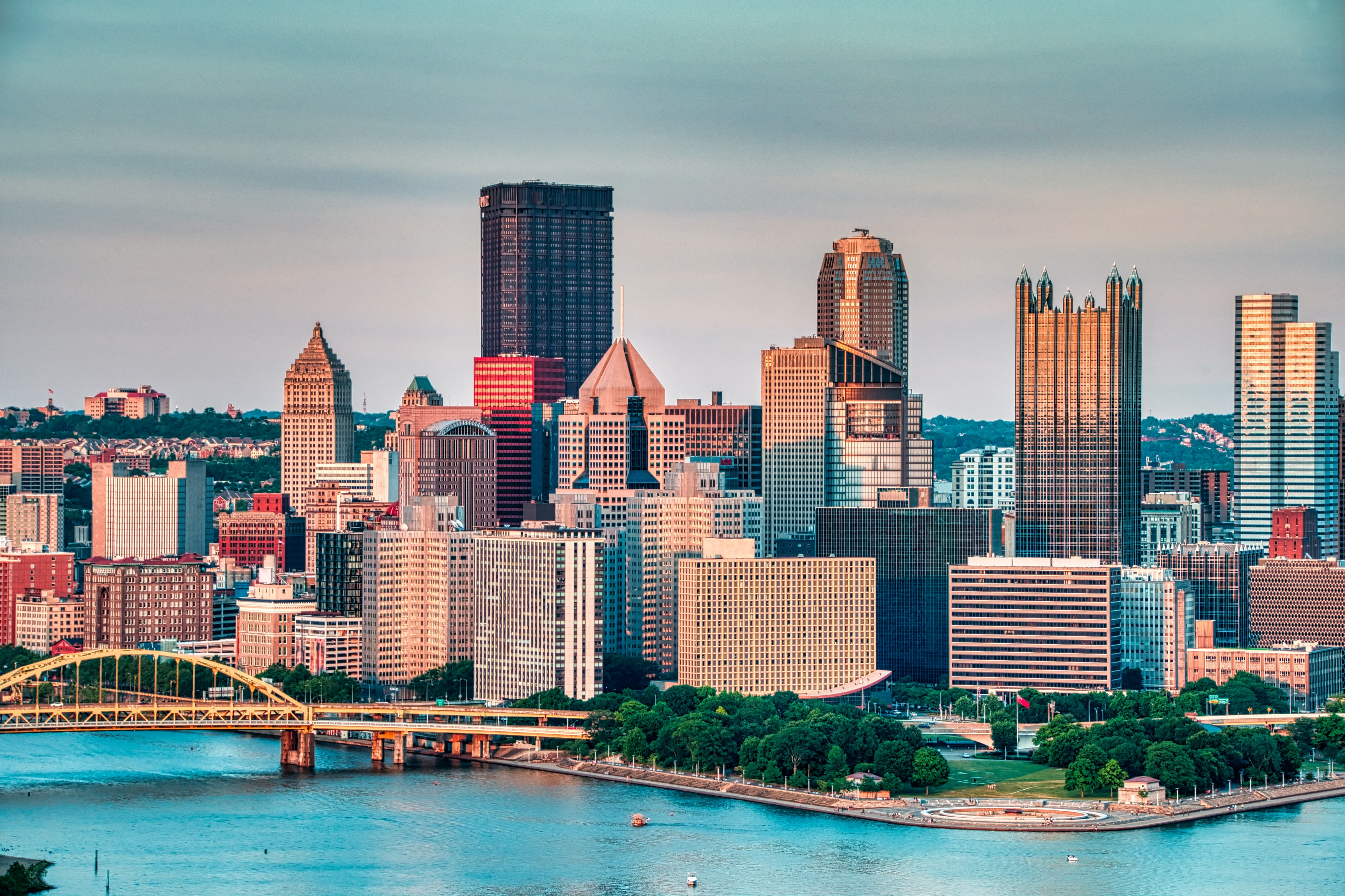 企业概况
企业文化
业务发展
愿景展望
Company Profile
The Enterprise Culture
Business Development
Vision Outlook
PARTone
企业概况
Company Profile
关于集团
奥菲斯集团
在这里输入你的正文，阐述与关键词标题相关的具体内容，若字数太多酌情先删减文案，再缩小字号

在这里输入你的正文，阐述与关键词标题相关的具体内容，若字数太多酌情先删减文案，再缩小字号
发展历程
20XX
在这里输入你的正文阐述与关键词标题相关的具体内容，若字数太多先酌情删减
20XX
20XX
在这里输入你的正文阐述与关键词标题相关的具体内容，若字数太多先酌情删减
在这里输入你的正文阐述与关键词标题相关的具体内容，若字数太多先酌情删减
20XX
在这里输入你的正文阐述与关键词标题相关的具体内容，若字数太多先酌情删减
公司三大法宝
01
互相信任
在这里输入你的正文阐述与关键词标题相关的具体内容，若字数太多先酌情删减
01
团队毅力
三大法宝
在这里输入你的正文阐述与关键词标题相关的具体内容，若字数太多先酌情删减
01
共享财富
在这里输入你的正文阐述与关键词标题相关的具体内容，若字数太多先酌情删减
创业理念
客户第一
创造价值
合作共赢
在这里输入你的正文，阐述与关键词标题相关的具体内容，若字数太多酌情先删减文案缩小字号
在这里输入你的正文，阐述与关键词标题相关的具体内容，若字数太多酌情先删减文案缩小字号
在这里输入你的正文，阐述与关键词标题相关的具体内容，若字数太多酌情先删减文案缩小字号
创始团队
激情与梦想
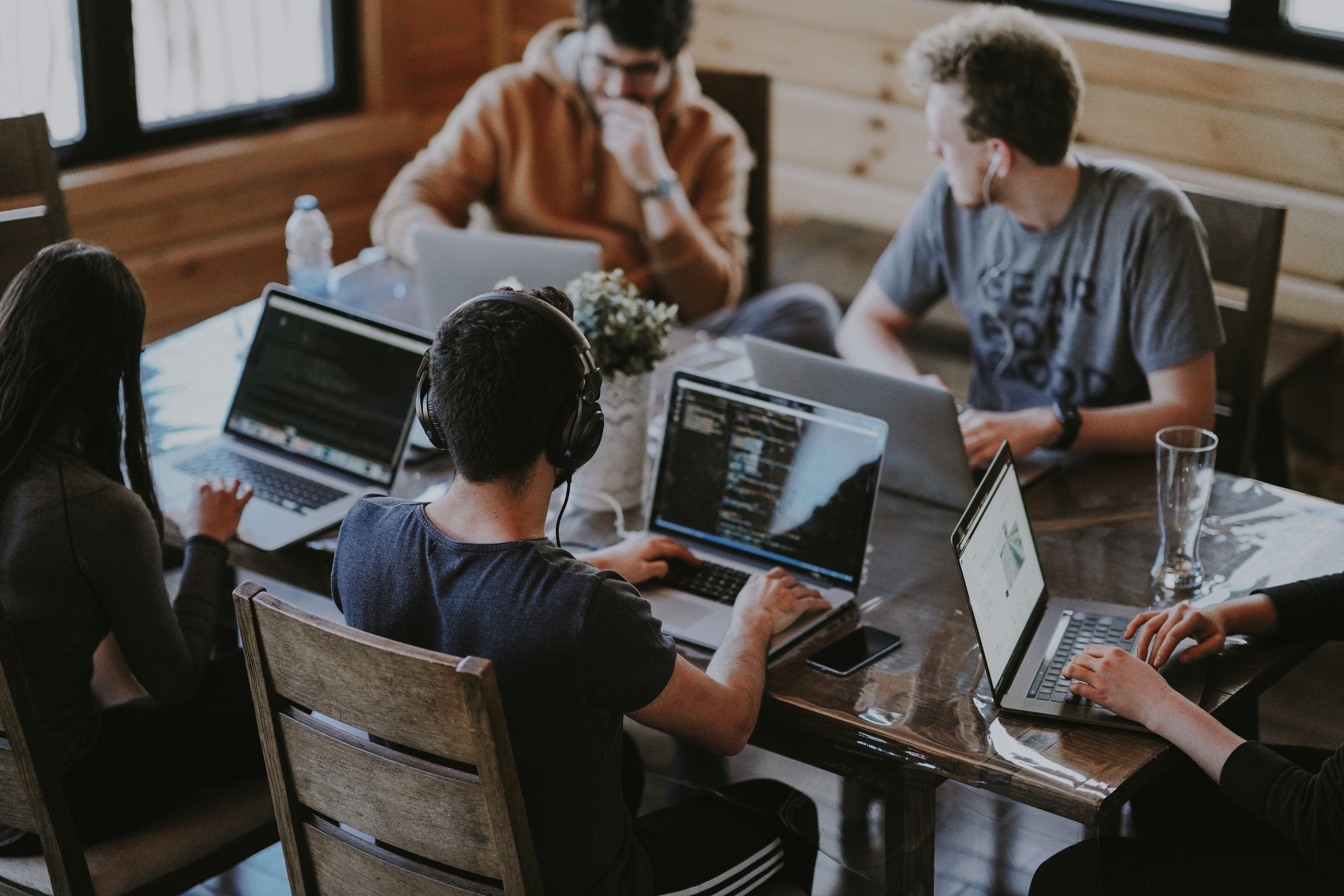 在这里输入你的正文，阐述与关键词标题相关的具体内容，若字数太多酌情先删减文案缩小字号，在这里输入你的正文，阐述与关键词标题
PARTTWO
企业文化
The Enterprise Culture
集团愿景
为客户持续创造价值
合作
共创
共享
在这里输入你的正文，阐述与关键词标题相关的具体内容，若字数太多酌情先删减文案缩小字号
在这里输入你的正文，阐述与关键词标题相关的具体内容，若字数太多酌情先删减文案缩小字号
在这里输入你的正文，阐述与关键词标题相关的具体内容，若字数太多酌情先删减文案缩小字号
集团使命
为自己赋能
在这里输入你的正文，阐述与关键词标题相关的具体内容，若字数太多酌情删减
赋能
为客户赋能
为同伴赋能
在这里输入你的正文，阐述与关键词标题相关的具体内容，若字数太多酌情删减
在这里输入你的正文，阐述与关键词标题相关的具体内容，若字数太多酌情删减
经营理念
诚
在这里输入你的正文，阐述与关键词标题相关的具体内容，若字数太多酌情先删减文案缩小字号
仁
在这里输入你的正文，阐述与关键词标题相关的具体内容，若字数太多酌情先删减文案缩小字号
义
在这里输入你的正文，阐述与关键词标题相关的具体内容，若字数太多酌情先删减文案缩小字号
团队信条
忠于公司，忠于职业，忠于人格
同心走的更远，同德走的更近
主动工作，才是快乐的工作
没有执行力就没有竞争力
成就团队等于成就个人
集团价值观
勇敢
在这里输入你的正文，阐述与关键词标题相关的具体内容
若字数太多酌情先删减文案缩小字号
正义
在这里输入你的正文，阐述与关键词标题相关的具体内容
若字数太多酌情先删减文案缩小字号
BRAVE
JUSTICE
助人
诚实
TO HELP OTHERS
在这里输入你的正文，阐述与关键词标题相关的具体内容
若字数太多酌情先删减文案缩小字号
HONEST
在这里输入你的正文，阐述与关键词标题相关的具体内容
若字数太多酌情先删减文案缩小字号
PARTTHREE
业务发展
Business Development
品牌布局
高
第二矩阵
第一矩阵
在这里输入你的正文，阐述与关键词标题相关的具体内容
若字数太多酌情先删减文案缩小字号
在这里输入你的正文，阐述与关键词标题相关的具体内容
若字数太多酌情先删减文案缩小字号
第三矩阵
待开发……
在这里输入你的正文，阐述与关键词标题相关的具体内容
若字数太多酌情先删减文案缩小字号
大
产品优势
明星产品
同类产品
专业性
在这里输入你的正文
在这里输入你的正文
在这里输入你的正文
在这里输入你的正文
舒适性
在这里输入你的正文
在这里输入你的正文
美观性
专业把关
专家层层把关，实况测试更真实
专家测试
随机抽检
实况测试
第一关
第二关
第三关
专家加盟
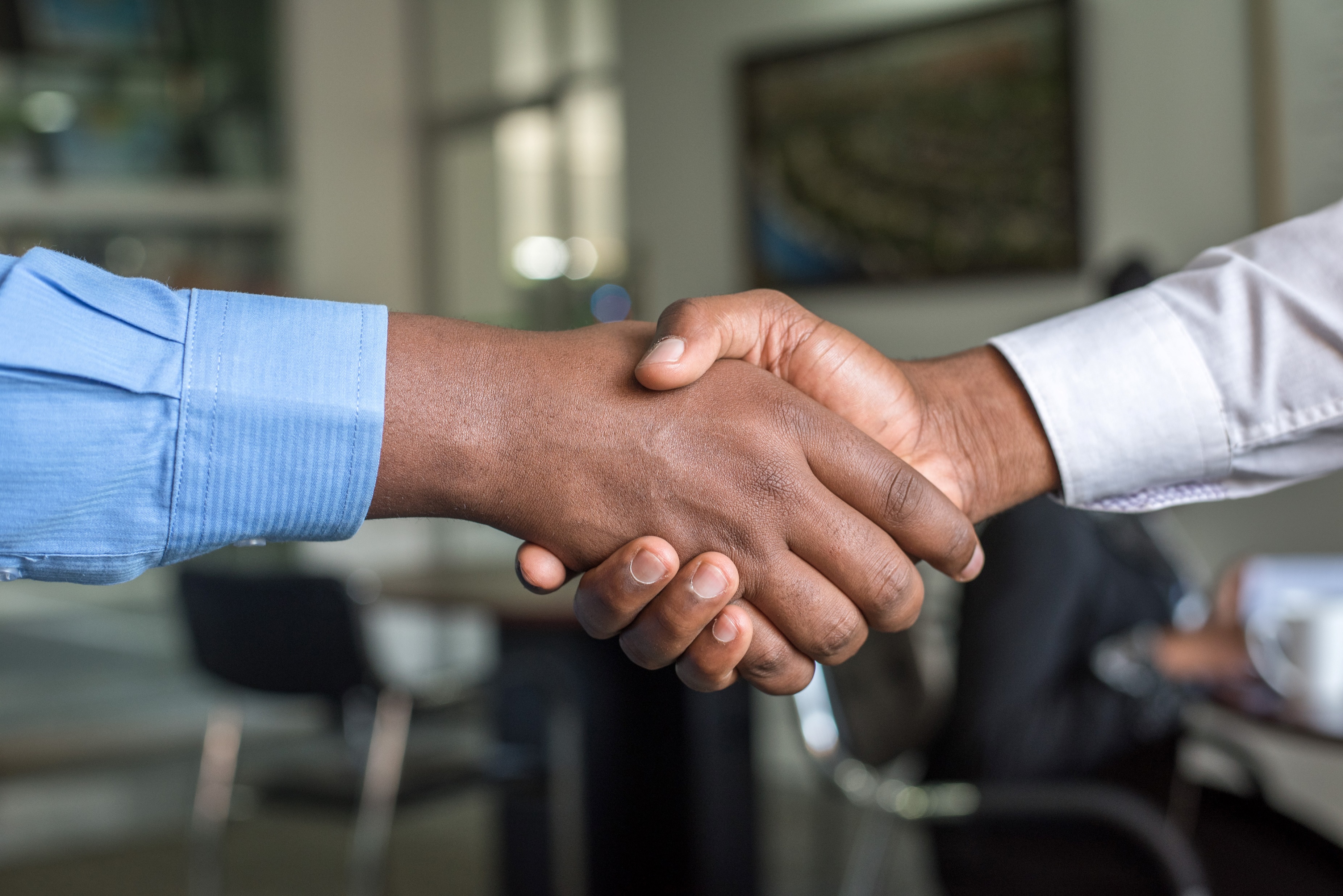 国际性经验
在这里输入你的正文阐述与关键词标题相关的具体内容
行业专家
在这里输入你的正文阐述与关键词标题相关的具体内容
实战型专家
在这里输入你的正文阐述与关键词标题相关的具体内容
原材料筛选
用产品
说话
资质认证
检核
样品制作
检核
采购的原材料
在这里输入你的正文阐述与关键词标题相关的具体内容，若字数太多先酌情删减
PARTFOUR
愿景展望
Vision Outlook
行业发展
01. 行业景气度
在这里输入你的正文，阐述与关键词标题相关的具体内容，若字数太多酌情先删减文案
实力
02. 行业饱和度
03. 行业壁垒
在这里输入你的正文，阐述与关键词标题相关的具体内容，若字数太多酌情先删减文案
在这里输入你的正文，阐述与关键词标题相关的具体内容，若字数太多酌情先删减文案
新媒体赋能
直播
+
矩阵
+
社群
短视频
+
社交
短视频
+
价值
短视频
+
平台
发展规划
纵向突破
聚合力量
稳稳扎根
多元化发展
在这里输入你的正文，阐述与关键词标题相关的具体内容，若字数太多酌情先删减文案缩小字号
在这里输入你的正文，阐述与关键词标题相关的具体内容，若字数太多酌情先删减文案缩小字号
在这里输入你的正文，阐述与关键词标题相关的具体内容，若字数太多酌情先删减文案缩小字号
在这里输入你的正文，阐述与关键词标题相关的具体内容，若字数太多酌情先删减文案缩小字号
三年规划
3年规划
标准化服务
远程支持
在这里输入你的正文阐述与关键词标题相关的具体内容，若字数太多先酌情删减
在这里输入你的正文阐述与关键词标题相关的具体内容，若字数太多先酌情删减
即时相应
在这里输入你的正文阐述与关键词标题相关的具体内容，若字数太多先酌情删减
客制化发展
让客制本身拥有最大价值
私有化
个性化
定制化
专属化
在这里输入你的正文阐述与关键词标题相关的具体内容
在这里输入你的正文阐述与关键词标题相关的具体内容
在这里输入你的正文阐述与关键词标题相关的具体内容
在这里输入你的正文阐述与关键词标题相关的具体内容
在这里输入你的正文阐述与关键词标题相关的具体内容
在这里输入你的正文阐述与关键词标题相关的具体内容
在这里输入你的正文阐述与关键词标题相关的具体内容
在这里输入你的正文阐述与关键词标题相关的具体内容
上市计划
在这里输入你的正文阐述与关键词标题相关的具体内容
在这里输入你的正文阐述与关键词标题相关的具体内容
在这里输入你的正文阐述与关键词标题相关的具体内容
在这里输入你的正文阐述与关键词标题相关的具体内容
在这里输入你的正文阐述与关键词标题相关的具体内容
在这里输入你的正文阐述与关键词标题相关的具体内容
20XX
20XX
20XX
20XX
在这里输入你的正文阐述与关键词标题相关的具体内容
在这里输入你的正文阐述与关键词标题相关的具体内容
在这里输入你的正文阐述与关键词标题相关的具体内容
在这里输入你的正文阐述与关键词标题相关的具体内容
在这里输入你的正文阐述与关键词标题相关的具体内容
在这里输入你的正文阐述与关键词标题相关的具体内容
升级规划
明星产品持续升级
20XX
在这里输入你的正文阐述与关键词标题相关的具体内容，若字数太多先酌情删减
利润单品功能为王
在这里输入你的正文阐述与关键词标题相关的具体内容，若字数太多先酌情删减
20XX
王牌产品专业打底
20XX
在这里输入你的正文阐述与关键词标题相关的具体内容，若字数太多先酌情删减
引流单品体验升级
20XX
在这里输入你的正文阐述与关键词标题相关的具体内容，若字数太多先酌情删减
谢谢观看
欢迎各位精英加入
WELCOME EACH ELITE TO JOIN
XX集团XX公司
市场部  OfficePLUS
OfficePLUS.cn
标注
字体使用


行距

素材

声明



作者
中文 OPPOSana H
英文 OPPOSana R

标题 1.0
正文 1.3（根据实际修改）
https://unsplash.com/

本网站所提供的任何信息内容（包括但不限于 PPT 模板、Word 文档、Excel 图表、图片素材等）均受《中华人民共和国著作权法》、《信息网络传播权保护条例》及其他适用的法律法规的保护，未经权利人书面明确授权，信息内容的任何部分(包括图片或图表)不得被全部或部分的复制、传播、销售，否则将承担法律责任。

小朋